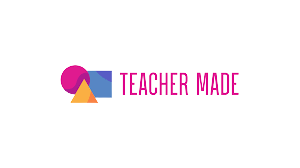 Teacher Made
Melita Brodar, prof. savjetnik
OŠ Ivana Kukuljevića Sakcinskog, Ivanec
CUC, 27. – 29. 10 2021. Šibenik
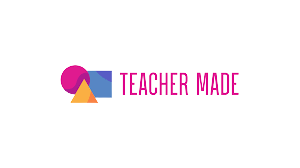 SADRŽAJ:
o radionici
alat – Teacher Made
prijava u sustav i registracija
upoznavanje sučelja
izrada zadataka – vrste pitanja
dijeljenje zadataka s učenicima i učiteljima
prikaz rezultata
povratne informacije i evaluacija
2. Alat – Teacher Made
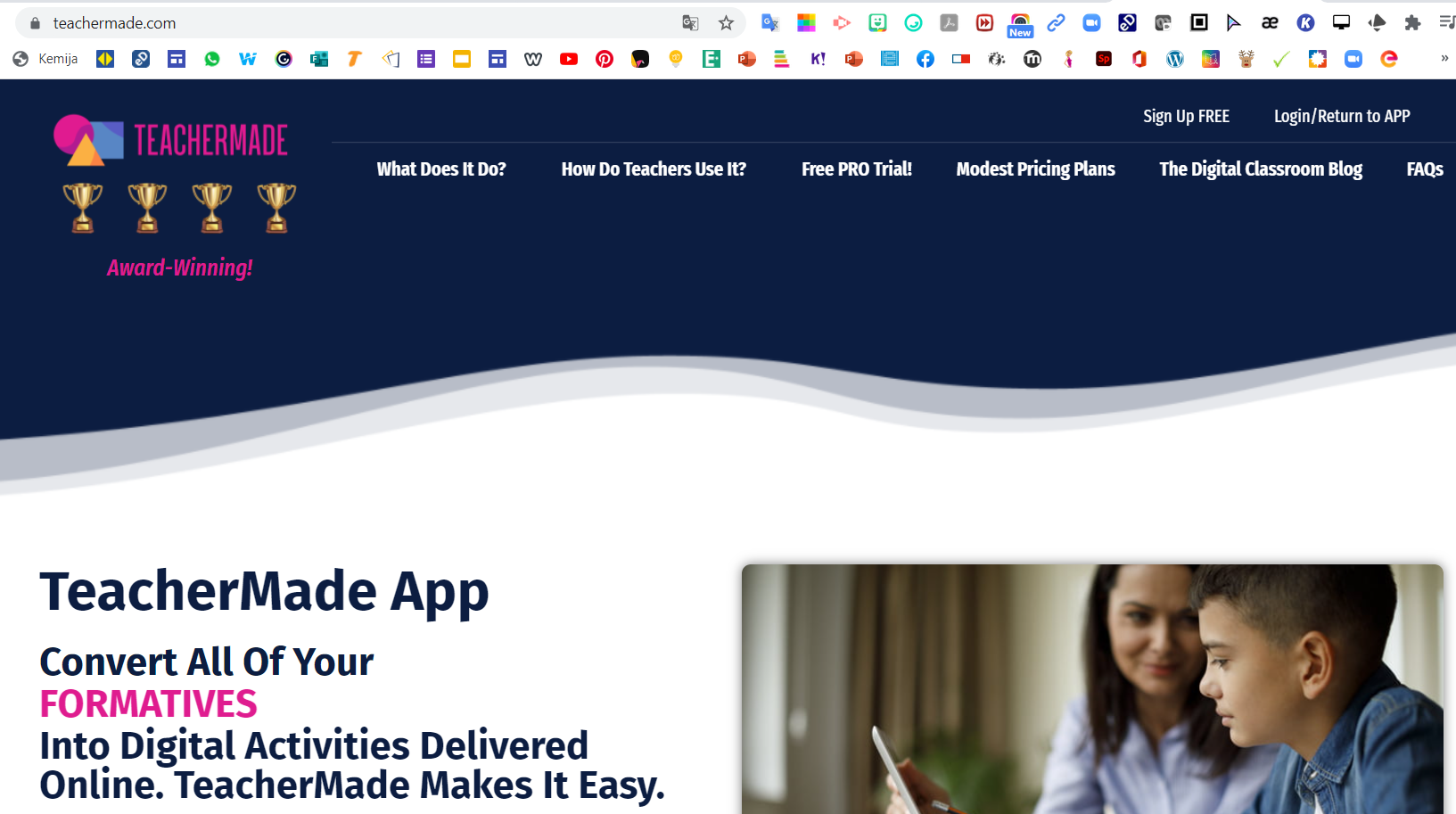 https://teachermade
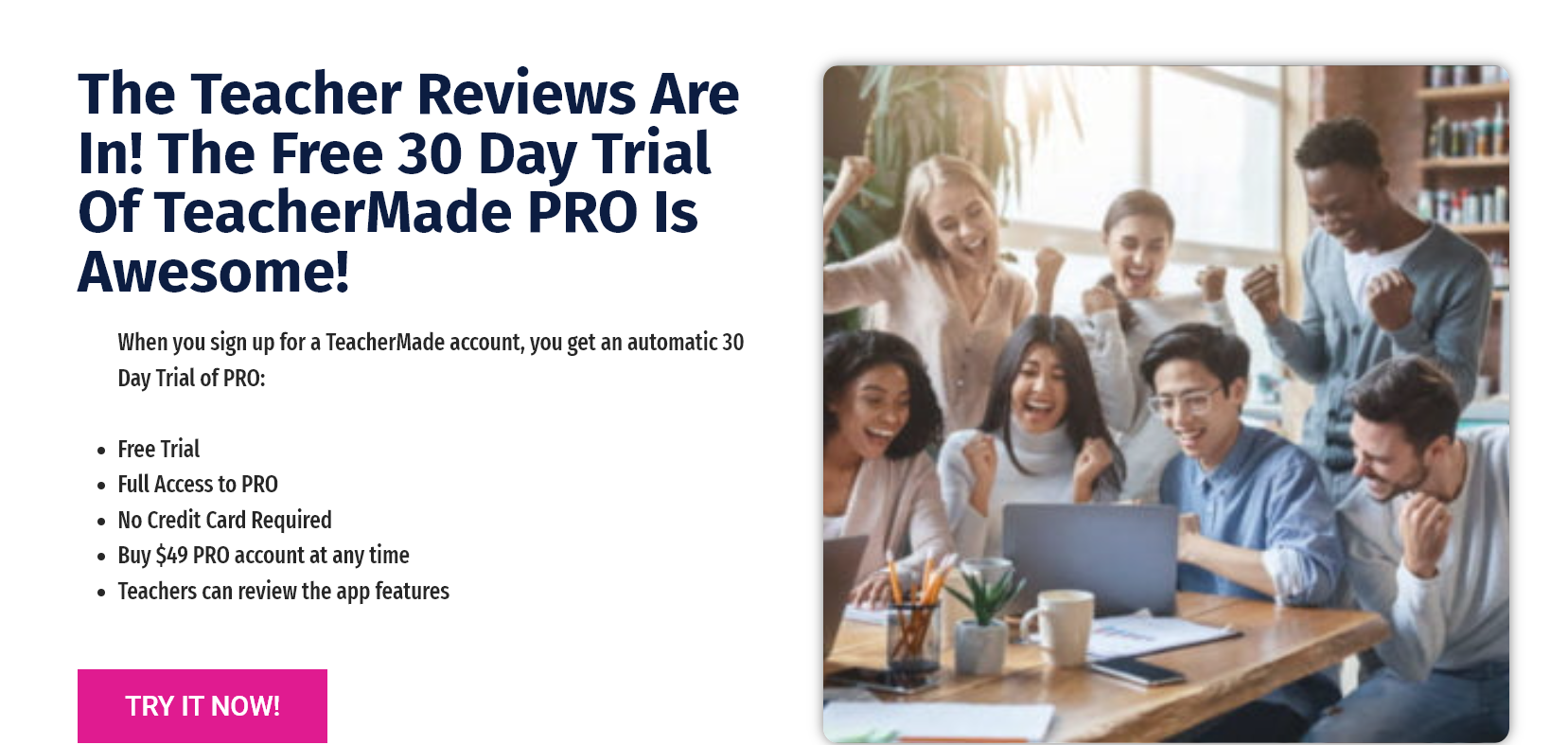 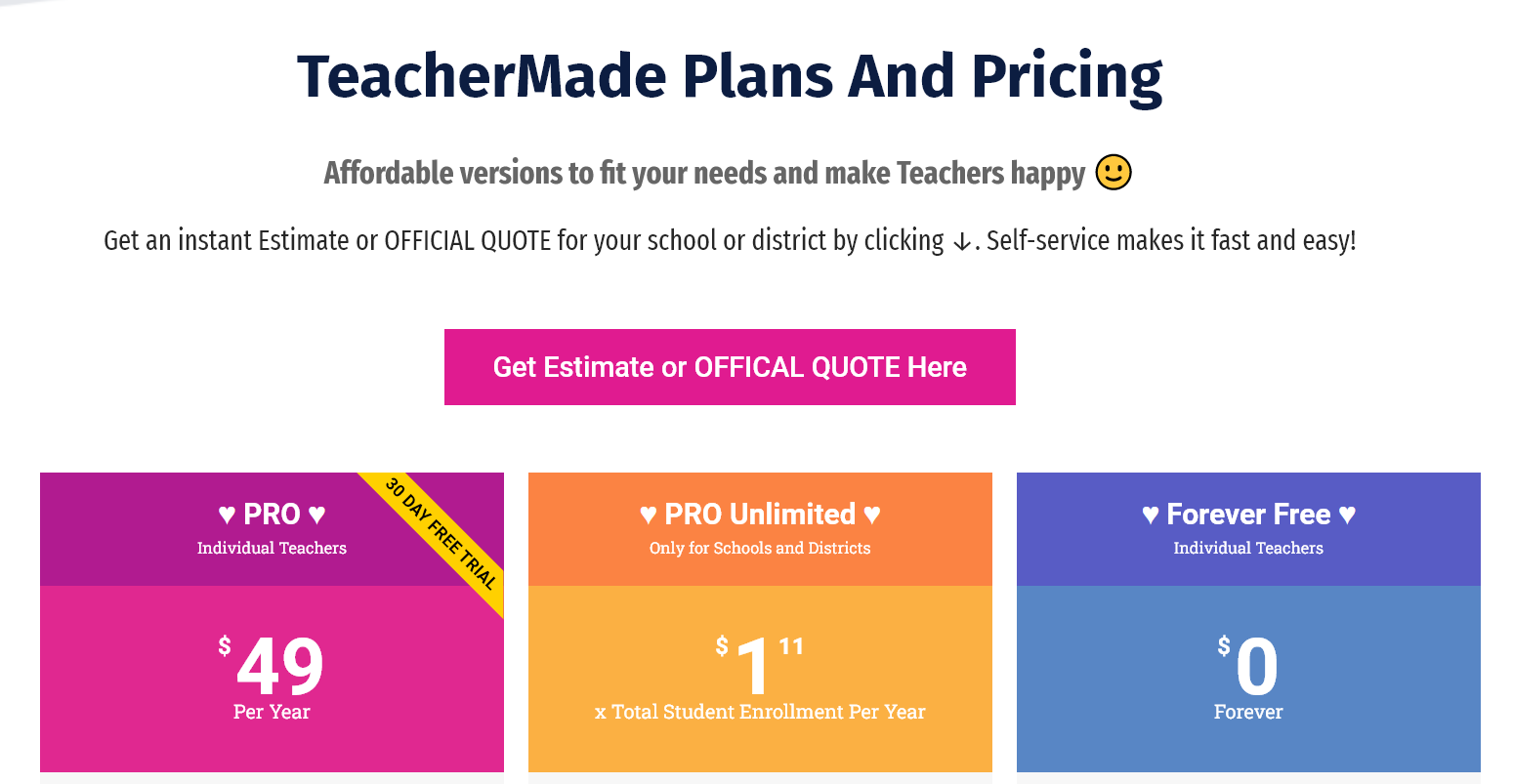 3. Prijava u sustav i registracija
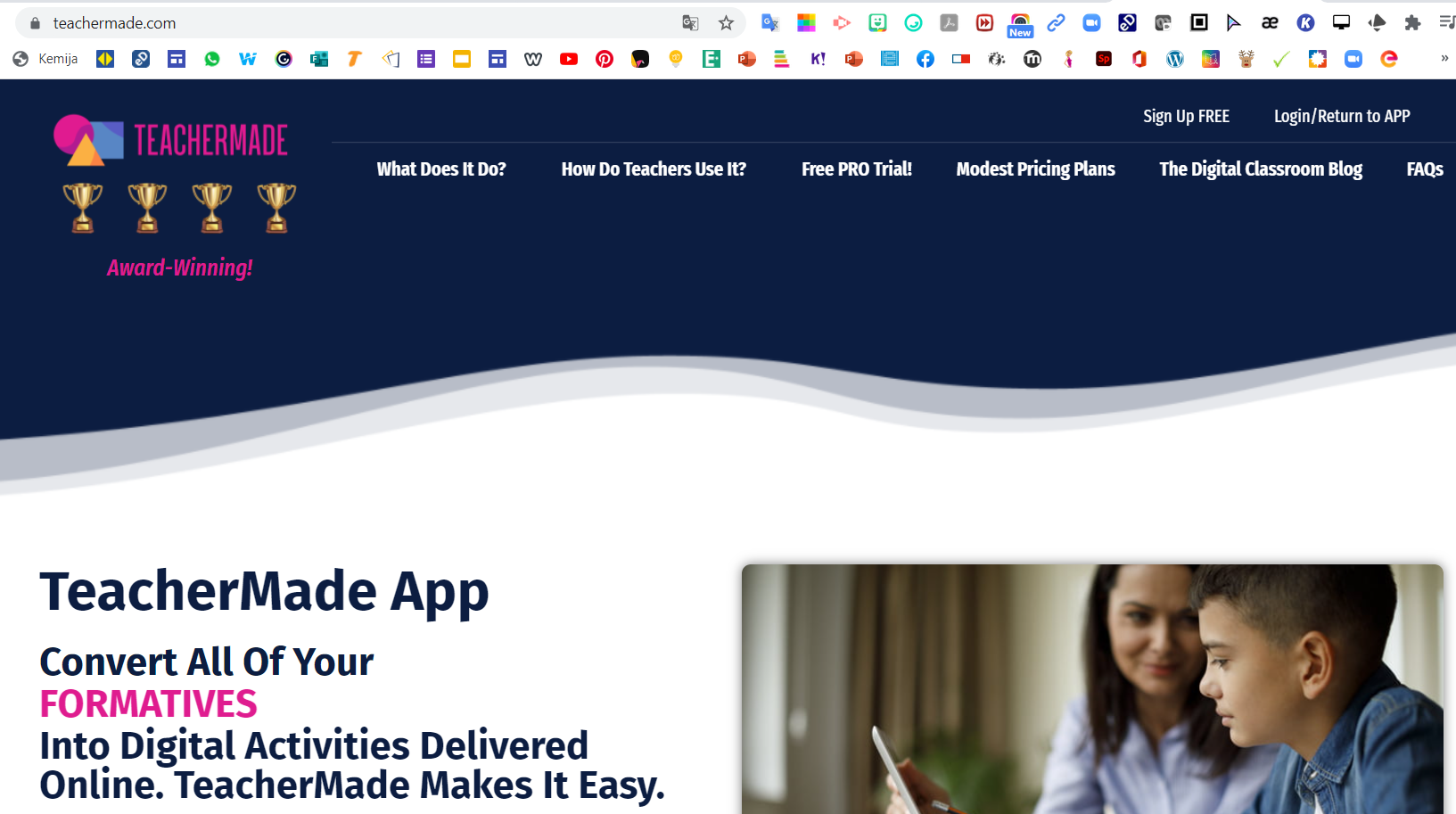 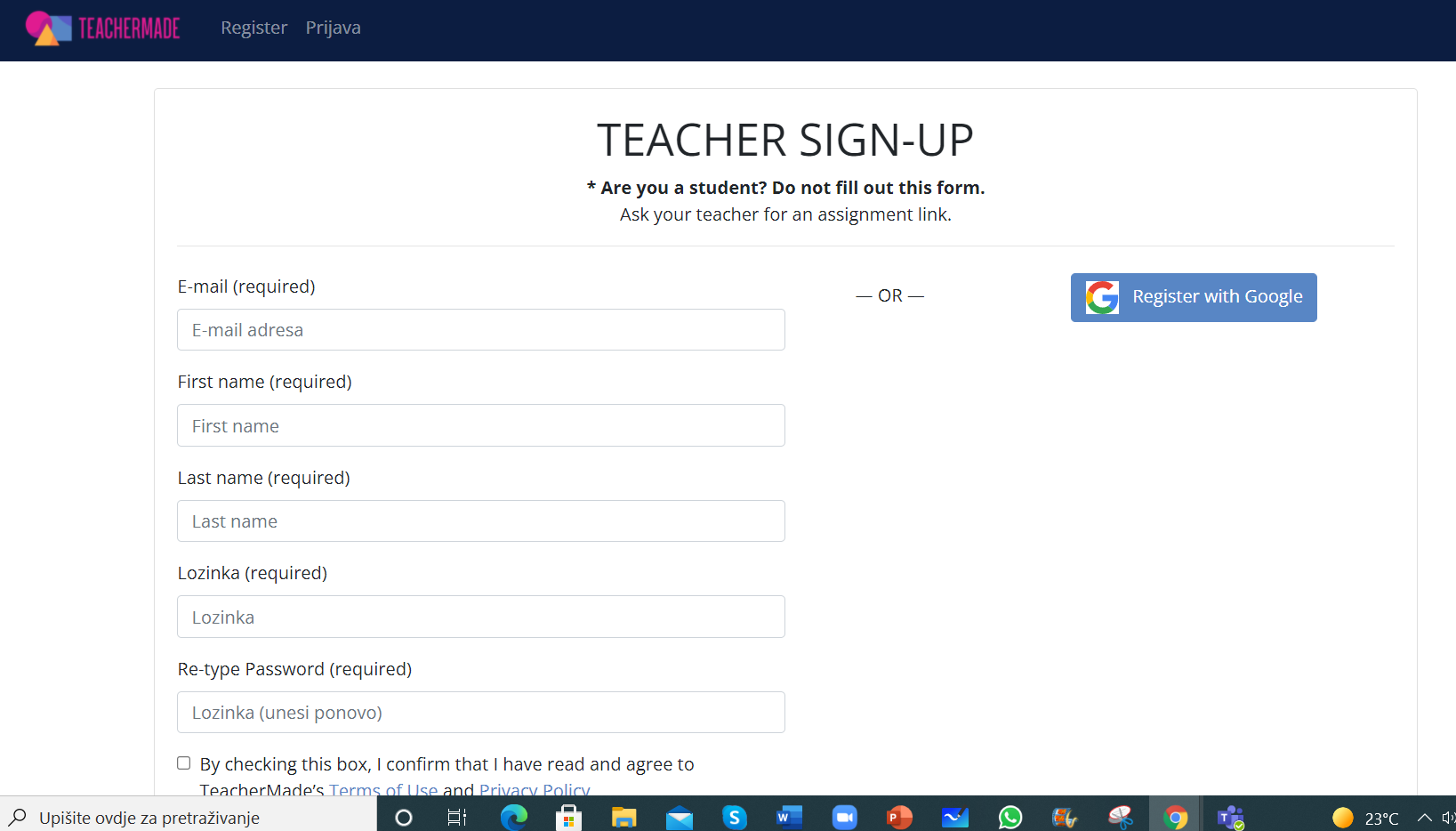 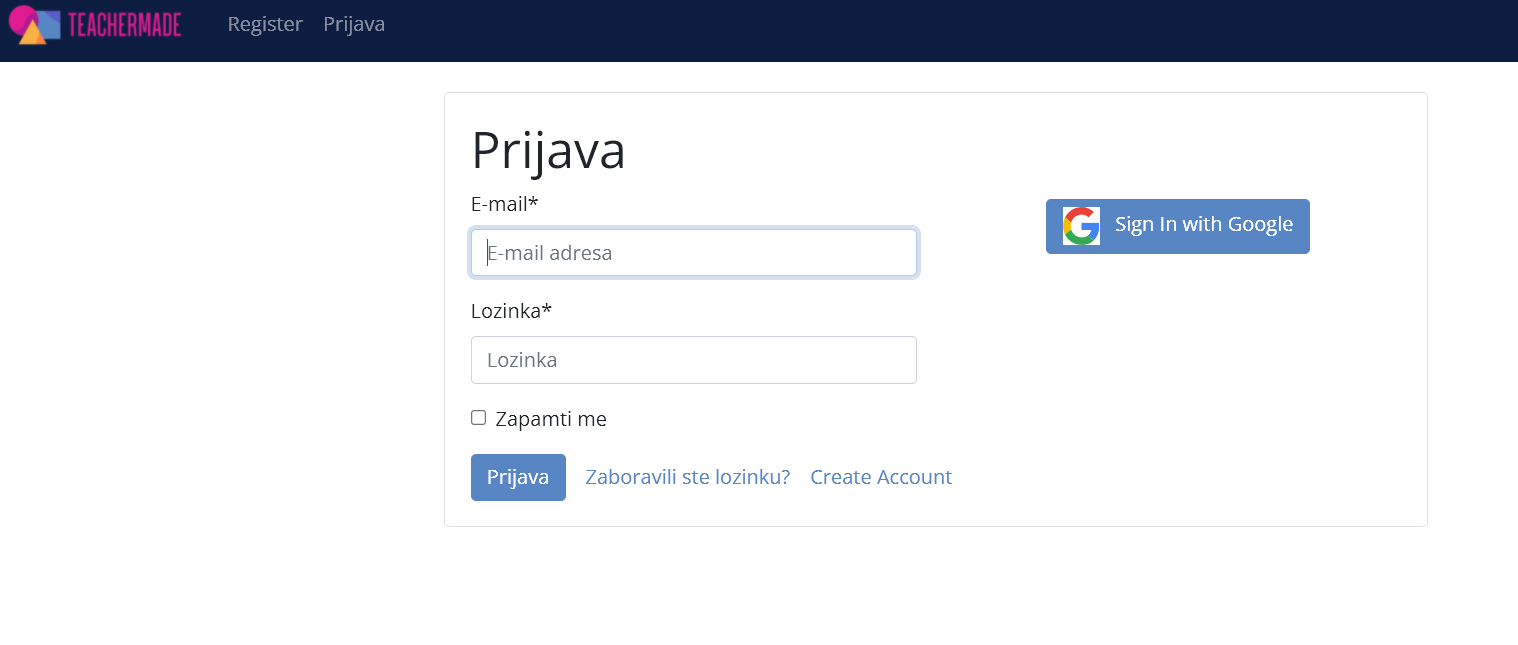 4. Upoznavanje sučelja
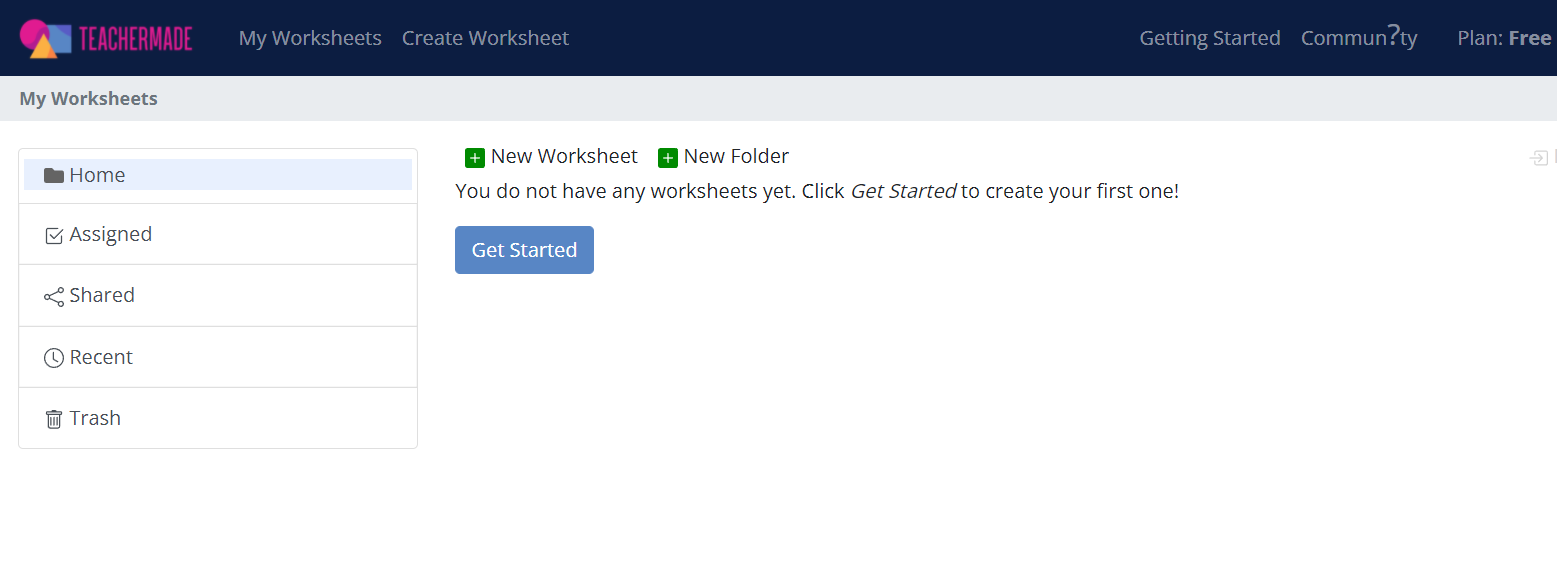 5. Izrada zadataka – vrste pitanja
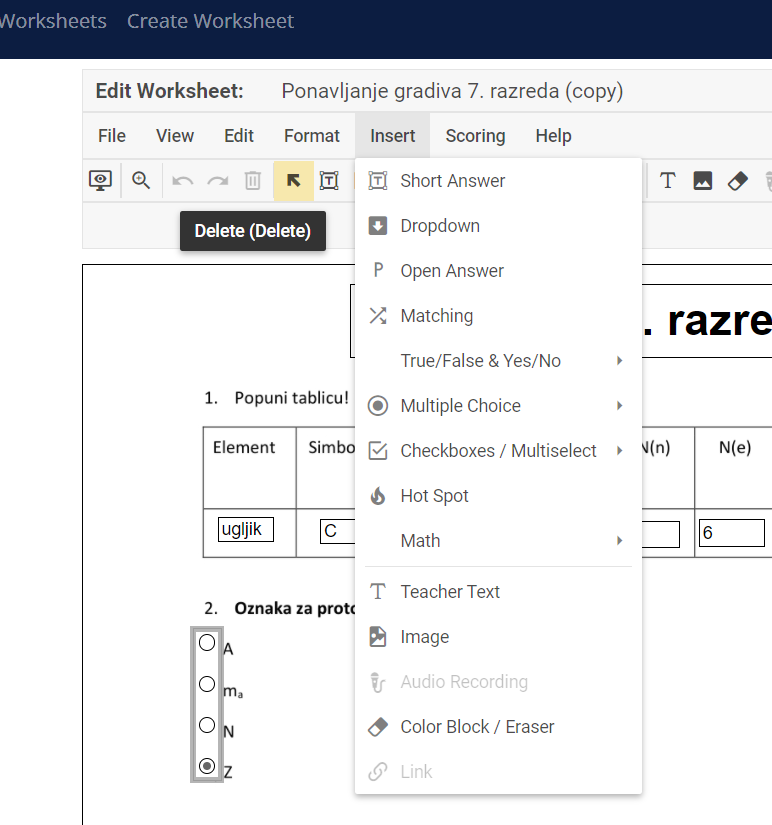 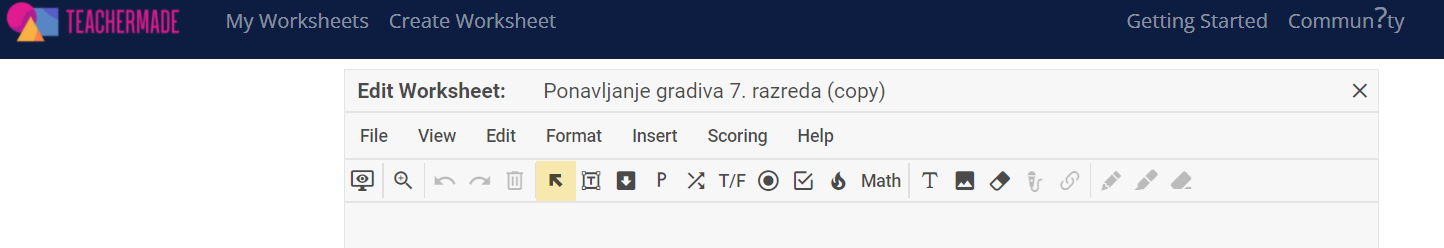 6. Dijeljenje zadataka s učenicima i učiteljima
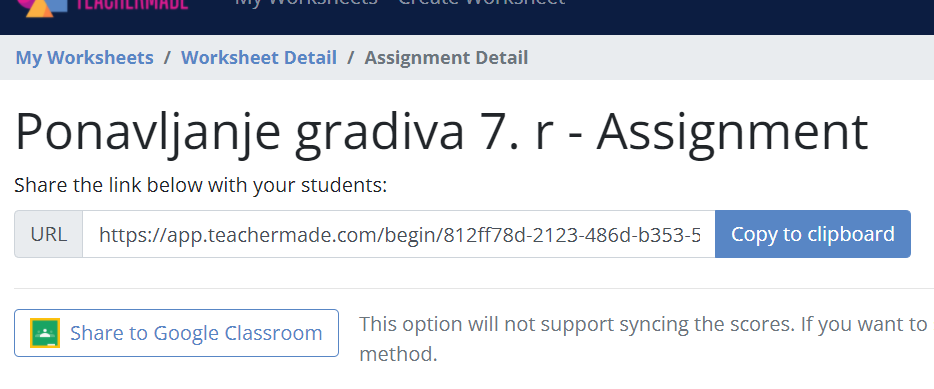 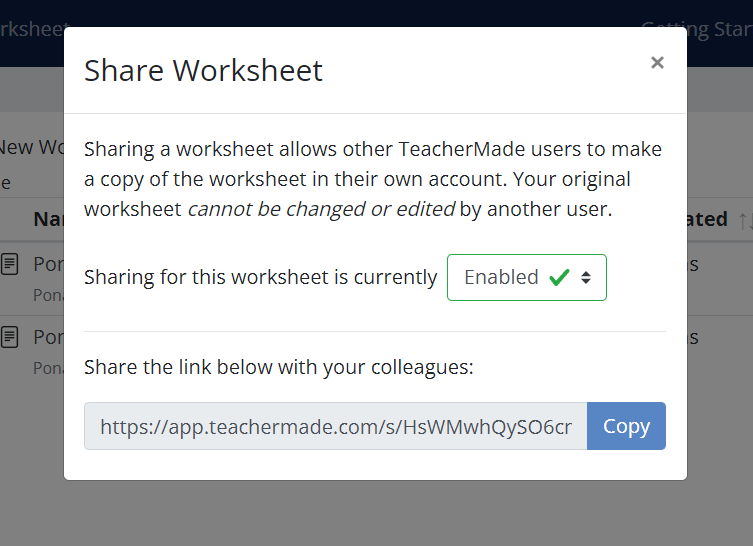 7. Prikaz rezultata
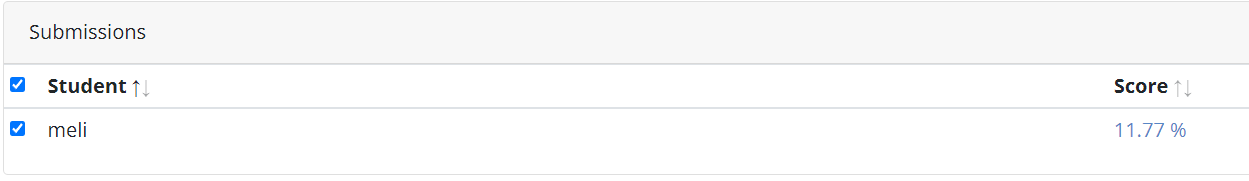 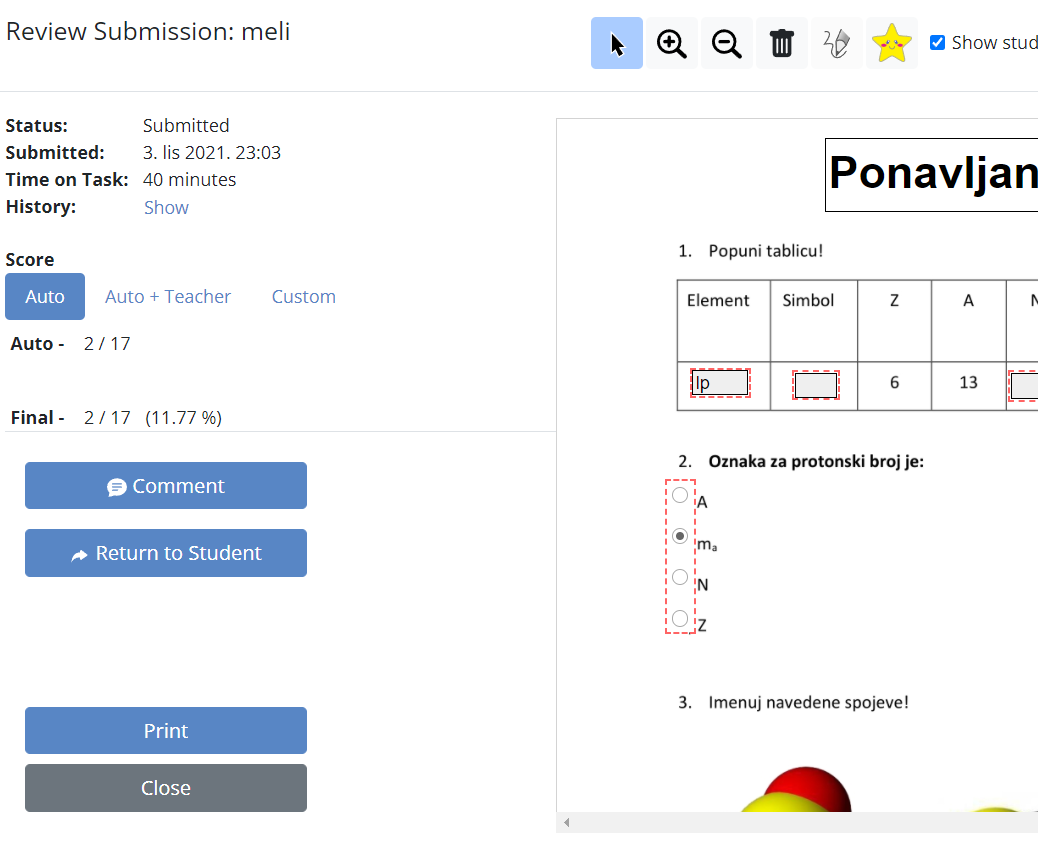 Hvala na pažnji!
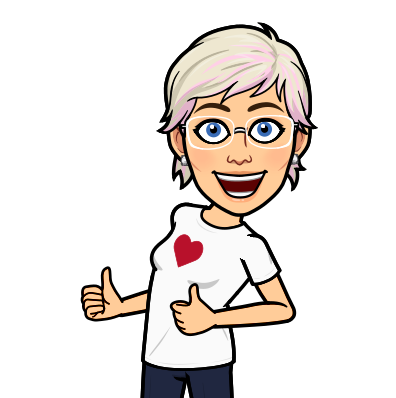 Evaluacija
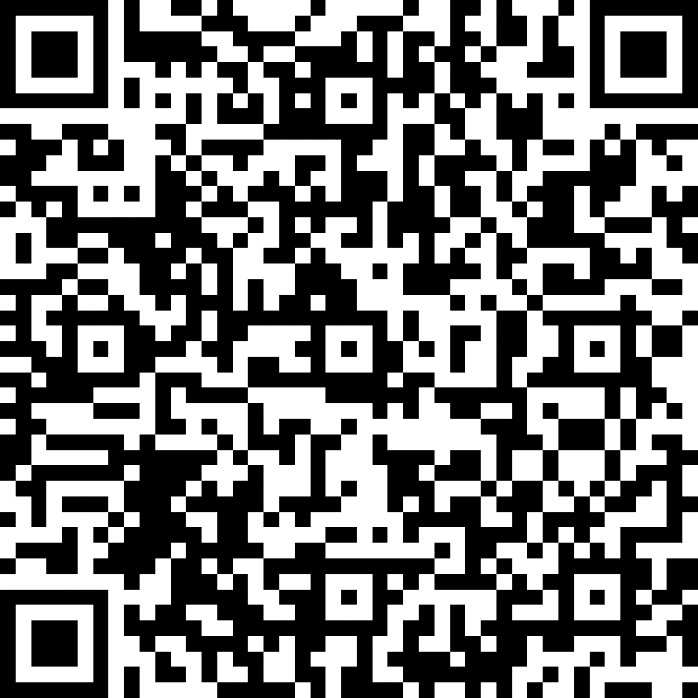 https://forms.office.com/r/2Bym3CgrFa